Історія курортної справи
Спеціальність 
Туризм
Мета викладання навчальної дисципліни:
отримання майбутніми фахівцями сфери туризму професійних знань щодо історії розвитку та сучасного стану санаторно-курортної справи в Україні та світі.
теоретична і практична підготовка майбутніх туризмознавців з таких питань:
- теоретико-методологічні засади курортної справи;
- особливості впливу природно-ресурсних факторів на розвиток курортної справи;
- особливості гідромінеральних природних лікувальних ресурсів;
-  принципи організації курортної справи;
- типологія курортів;
- характеристика рекреаційної мережі;
- методи санатрон-курортного лікування;
- географія курортів світу та України;
- раціональне використання та збереження курортних ресурсів.
Завдання викладання навчальної дисципліни
Програма навчальної дисципліни
Розділ 1. Загальні положення історії курортної справи
Тема 1. Зародження і розвиток курортів у світі
Тема 2. Організація санаторно-курортної справи
Розділ 2. Розвиток курортної справи у світі
Тема 3. Санаторно-курортне господарство Європи
Тема 4. Географія курортів Азії
Тема 5. Курорти Америки, Африки, Австралії та Океанії
Тема 6. Курортний комплекс України
Найкращі курорти світу
Ріо-де-Жанейро
Безумовно, одним з найпопулярніших місць серед туристів усього світу, є Ріо-де-Жанейро. Популярним він став, очевидно, завдяки своїй карнавальній культурі, яка притягує людей своєю незвичайністю, пишнотою і розмахом. Крім того, безумовними плюсами цього курорту є чудові пляжі і готелі, які можуть привернути найвищою якістю сервісу. Ріо-де-Жанейро оспіваний в масовій культурі, як місто вічного свята, що, власне, не так вже далеко від правди.
Барселона
Барселона - одне з найпрекрасніших міст середземномор'я. Незвичайна і яскрава архітектура, легендарна історія міста, незліченні пляжі і культурні події - все це ви знайдете в Барселоні. Приємний відпочинок подарує не тільки інфраструктура і кращі готелі світу, але і приємний клімат, в якому ви будете себе почувати чудово.
Санта Моніка
Санта-Моніка - місто в Сполучених Штатах, що знаходиться на тихоокеанському узбережжі. Це місто притягує мільйони туристів в першу чергу нічним життям. Незліченні клуби, ресторани, бари - все це подарує безліч незабутніх вражень про проведений відпочинок і змусить повернутися в Санта-Моніку знову. Що стосується життя в місті до заходу сонця, то після важкої ночі завжди можна полежати на чудовому пляжі або скупатися в теплій морській воді.
Кейптаун
Кейптаун - це місто пейзажів і чудової архітектури. Воно знаходиться на півдні африканського континенту, відрізняється відмінним кліматом і кращими в світі пляжами. Кейптауна завжди має, що запропонувати туристам: нічні клуби, чудові ресторани і школи для навчання серфінгу. Над Кейптауном нависає велична Столова гора, яка надає йому особливий шарм і атмосферу.
Гонолулу
Столиця Гаваїв - місто Гонолулу, що розташувалося на березі тихого океану також входить в топ найбільш відвідуваних курортів світу. Мільйони туристів їдуть сюди, щоб насолодитися якісним сервісом місцевих готелів і ресторанів, а також полежати на чудових пляжах. Гонолулу-  це ще й один з найдорожчих курортів, що, як не дивно, нітрохи не впливає на його привабливість для туристів.
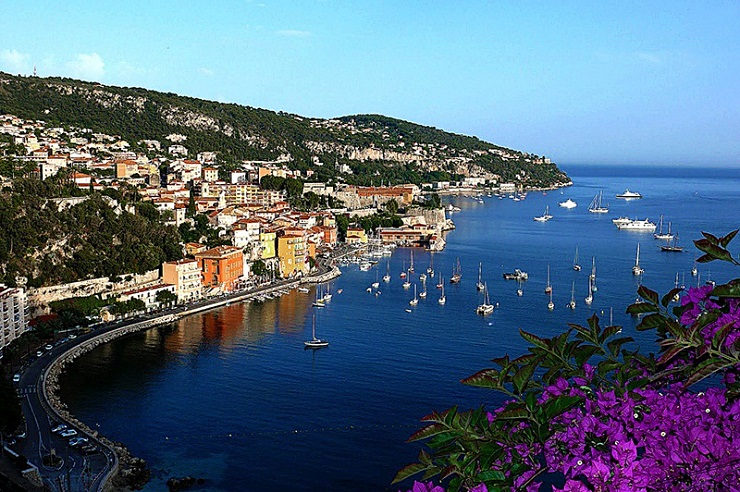 Ніцца
Найпопулярніший курорт Французької Рив'єри - це Ніцца. Вона приваблива своєю доступністю і невисокими цінами. У десятку найбільш відвідуваних курортів Ніцца потрапила в першу чергу завдяки гарному транспортному сполученню. Головною визначною пам'яткою Ніцци є її середньовічна архітектура, від якої віє старовиною і таємницею. Вузькі вулички, вимощені каменем, дахи з черепиці, масивні склепіння старовинних будівель - все це залишиться в пам'яті на довгі роки.
Майамі Біч
Майамі-Біч - це місце кращих у світі пляжів і найчистішої води. Берегова лінія розтягнулася на кілька десятків кілометрів і на ній знайдеться місце всім бажаючим. Також тут ви знайдете неймовірно дорогі готелі, ресторани і нічні клуби. На даному курорті відпочивають, як правило, заможні люди, які знають толк в гарному відпочинку.
Ванкувер
Місто Ванкувер замикає список міст-лідерів світового туризму. Тут все стандартно якісно - відмінні ресторани, білосніжні пляжі, бурхливе нічне життя і безліч інших розваг, які можуть заманити будь-якого туриста. Ванкувер, як правило, вибирають для активного відпочинку, так як в даному місті створені всі умови для занять вітрильним спортом.